ỦY BAN NHÂN DÂN QUẬN PHÚ NHUẬNTRƯỜNG TIỂU HỌC NGUYỄN ĐÌNH CHÍNH
TOÁN
BÀI TOÁN 
GIẢI BẰNG HAI PHÉP TÍNH
( tiếp theo )
KIỂM TRA BÀI CŨ
Bài tập: Dựa theo tóm tắt  và  giải bài toán sau:
Tóm tắt
15m
Tấm vải đỏ
8 m
? m
Tấm vải xanh
KIỂM TRA BÀI CŨ
Tóm tắt
15m
Tấm vải đỏ
8 m
? m
Tấm vải xanh
Bài giải
Tấm vải xanh dài là:
       15 + 8 = 23 (m)
Cả hai tấm vải dài  là:
        15 + 23 = 38 (m)
                                Đáp số: 38 (m)
Thứ       ngày       tháng 12 năm 2021
TOÁN
BÀI TOÁN GIẢI BẰNG HAI PHÉP TÍNH
( tiếp theo)
Bài 1: Một cửa hàng buổi sáng bán được 26kg đường, buổi chiều bán được số đường gấp đôi buổi sáng. Hỏi cả hai buổi cửa hàng bán được bao nhiêu ki – lô – gam đường ?
Tóm tắt
Bài giải
26kg
Buổi sáng:
Buổi chiều cửa hàng bán được là :
             26 x 2 = 52 ( kg đường )
  	 Cả hai buổi cửa hang bán được là :
                            26 + 52 = 78 ( kg đường )
                                        Đáp số: 78kg đường
? kg
Buổi chiều:
Tóm tắt
Chợ 
huyện
Bưu điện
 tỉnh
18 km
Nhà
? km
Bài giải
Quãng đường từ chợ huyện về nhà dài là :
                            18 : 3 = 6 (km)
Quãng đường từ bưu điện tỉnh về nhà dài là :
                            18 + 6 = 24 (km)
        Đáp số: 24 km
Dặn dò
Xem lại các bài đã làm
Chuẩn bị: Xem trước bài: Luyện tập trang 60.
TRÒ CHƠI
Bài tập 3: Số?
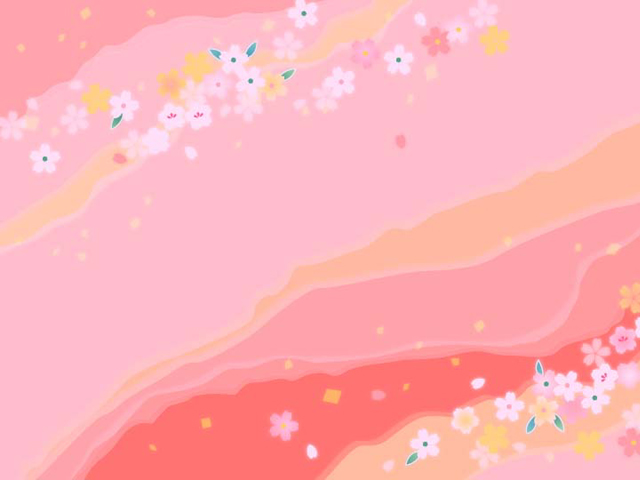 Gấp 3 lần
Thêm 3
5
15
18
Gấp 2 lần
Bớt 2
6
12
10
Gấp 6 lần
Bớt 6
7
42
36
Giảm 7 lần
Thêm 7
56
8
15